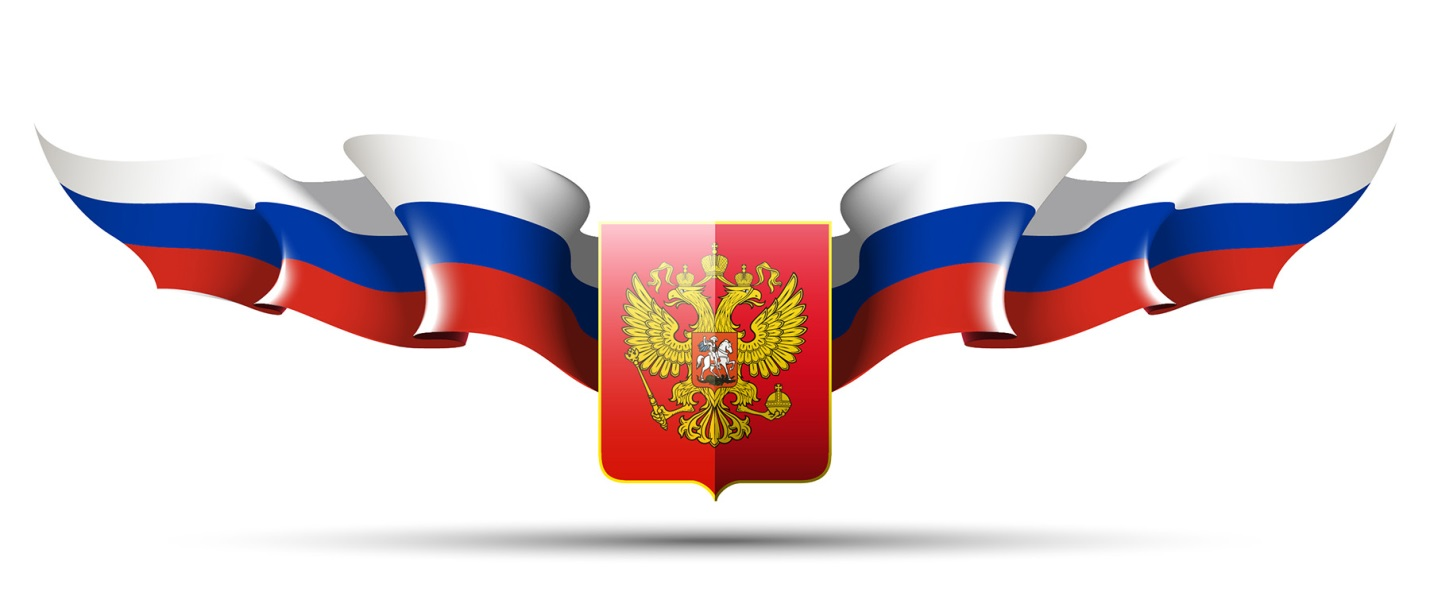 Патриотическое воспитание дошкольников
Подготовила: воспитатель
Никифорова С.А.
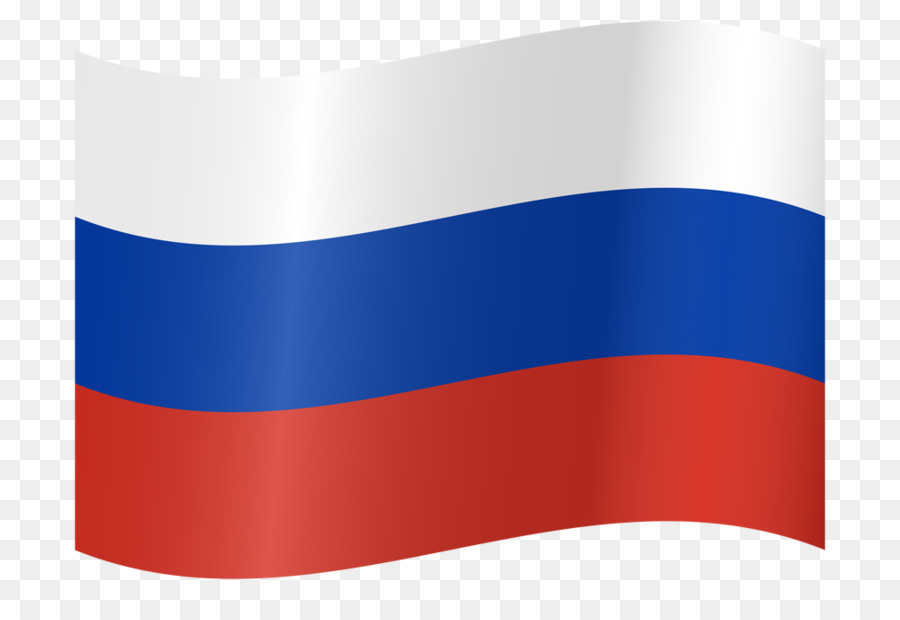 Патриотическое воспитание
Патриотическое воспитание детей дошкольного возраста – это целенаправленный процесс педагогического воздействия на личность ребенка с целью обогащения его знаний о Родине, воспитание патриотических чувств, формирование умений и навыков нравственного поведения, развитие потребности в деятельности на общую пользу.
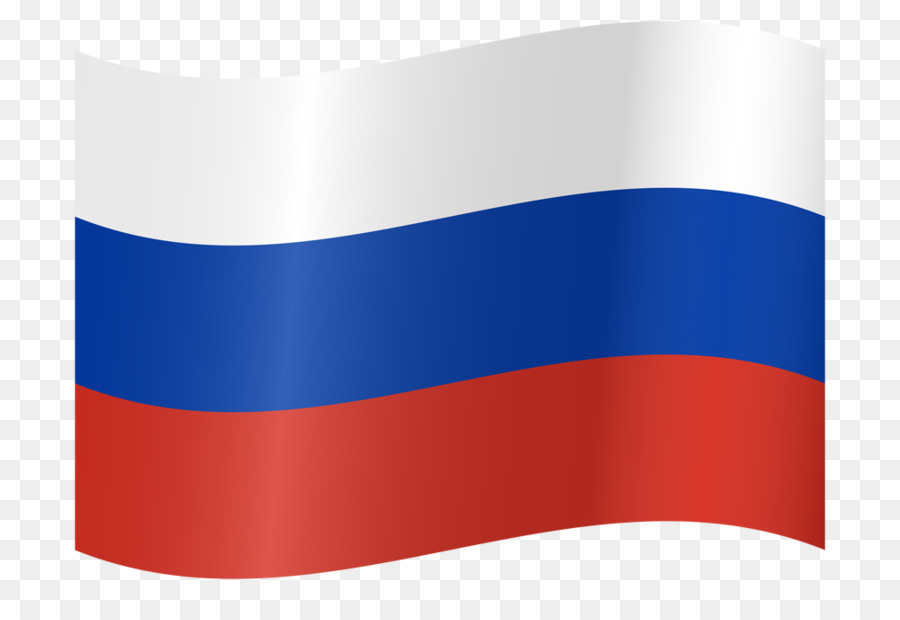 Патриотическое воспитание
Методы и приемы
Формирование нравственного поведения – упражнения, поручения, требование, воспитывающие ситуации, положительный пример взрослого.

Формирование нравственного сознания – объяснение, внушение, просьба, этическая беседа, пример.

Методы стимулирования – поощрение, соревнование, одобрение, награждение.
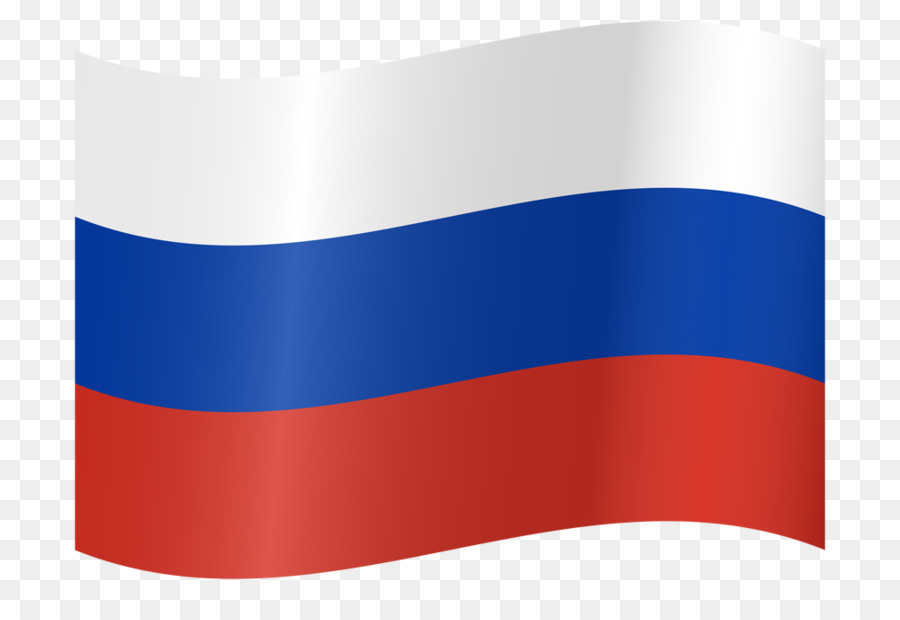 Патриотическое воспитание
Формы работы по патриотическому воспитанию
Создание развивающей среды по патриотическому воспитанию
Тематические занятия
Взаимодействие с родителями
Взаимодействие с социумом (экскурсии по городу, району, в музей, выставочный зал)
Работа с детьми
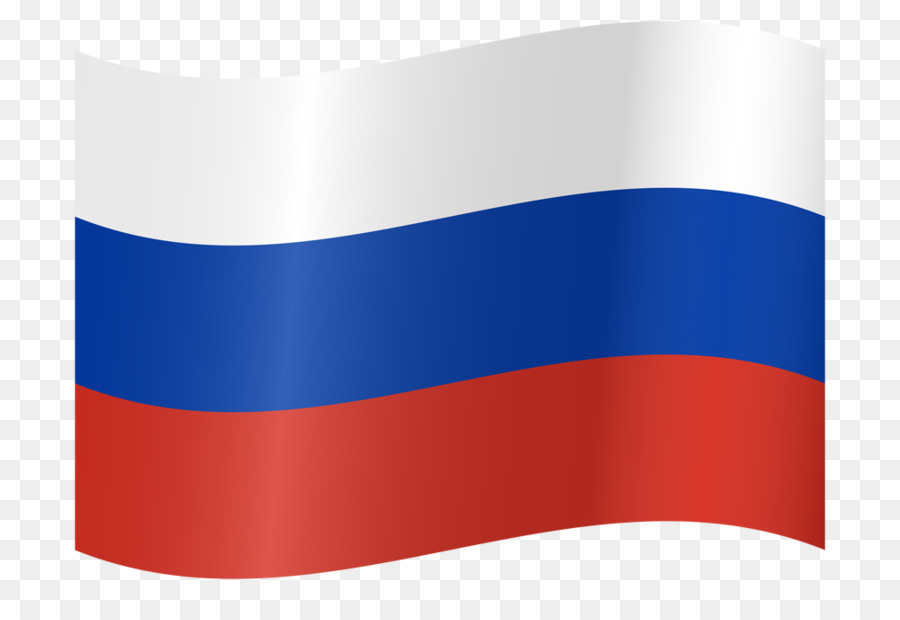 Работа с детьми 2 младшей группы  по патриотическому воспитанию:
1. Беседы: «Хорошо у нас в саду», «Моя группа, мои друзья», «Я и моя семья», «Мой родной город», «Мой адрес», «Наши защитники», «Этот день Победы», «Страна, в которой мы живем», «Флаг России», «Благородные поступки» - о чем?
2. Дидактические игры: «Назови, кто?» – знакомство с главными людьми РФ, «Назови ласково», «Кому что нужно для работы», «Кто что делает» - для чего?
3. Чтение художественной литературы: «Петушок с семьей» К.Д.Ушинского, «В детский сад пришел я с мамой» И.Демьянова, «Дружит с солнцем ветерок»  Ю.Энтина, «Простое слово» И.Мазнина, «Мой город» В.Антонова, «Родина» З.Александрова – для чего?
4 заучивание пословиц и поговорок о России: Жить – Отчизне служить и др.
ФОРМИРОВАНИЕ ПАТРИОТИЧЕСКИХ ЧУВСТВ
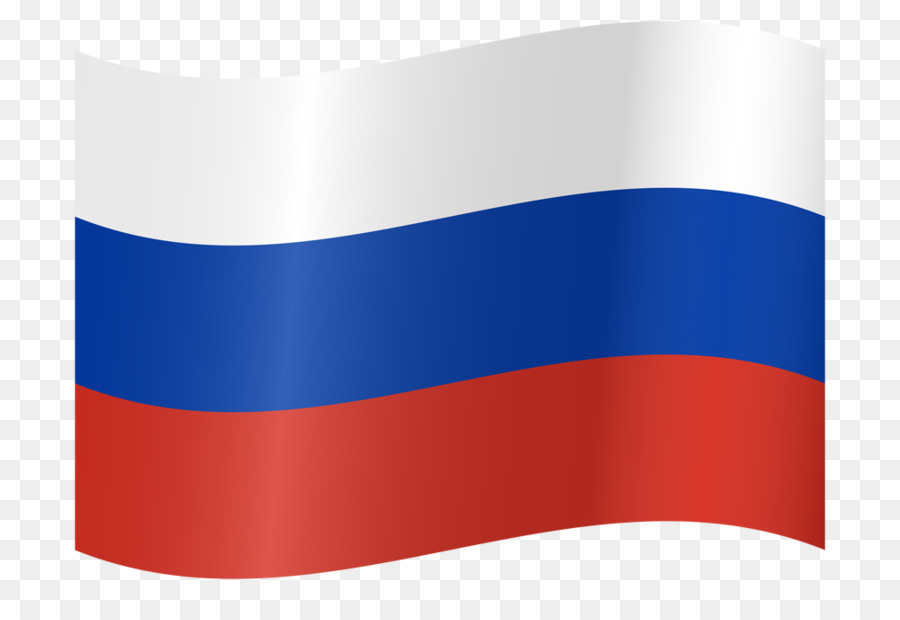 4. Театрализованные игры по русским народным сказкам: театр бибабо «Теремок» , магнитный театр «Колобок», теневой театр «Курочка Ряба», Настольный театр (Три медведя), Театр игрушек (Волк и семеро козлят) – расписать каждый
5. Сюжетно-ролевые игры ( «Мы – солдаты», «Дочки матери», «Помощники» - что развиваете?
6.Рассматривание фотографий,  иллюстраций: и картин: «Наша Россия», «Достопримечательности города Ноябрьск». Просмотр картин и иллюстраций родных просторов – что развиваете?.
7.Прослушивание русских народных песен, частушек, песен о Родине.
8. Экскурсия в музей детского сада по патриотическому воспитанию дошкольников.
9. Итоговое занятие по патриотическому воспитанию «Путешествие по России» - вывод:
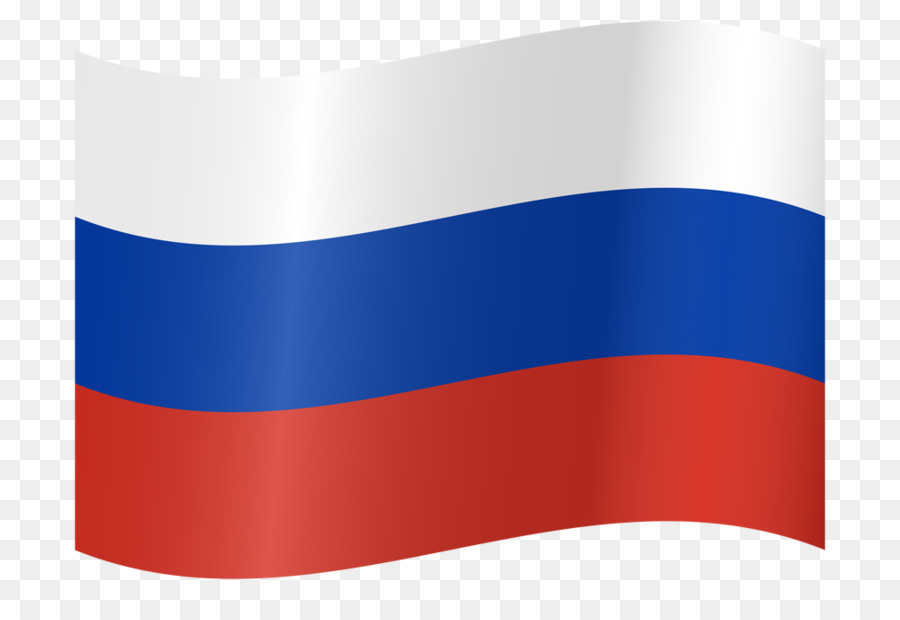 ФОРМИРОВАНИЕ ПАТРИОТИЧЕСКИХ ЧУВСТВ
В течение учебного года проведена следующая  работа с родителями:
1. Консультации для родителей: «Воспитание патриотических чувств у детей младшего дошкольного возраста»; «Роль семьи в воспитании патриотических чувств у дошкольников»; «Роль русской народной сказки в патриотическом воспитании детей»; «Патриотическое воспитание дошкольников – неотъемлемая часть общей культуры государства»; «Воспитание нравственно-патриотических чувств детей к родному городу»; Памятка для родителей по патриотическому воспитанию детей.
2. Привлечение родителей к изготовлению атрибутов к играм по данной теме; к сбору фотографий в фотоальбом «Моя семья».
МУЗЕЙ ПАТРИОТИЧЕСКОГО ВОСПИТАНИЯ В НАШЕМ ДЕТСКОМ САДУ Губернатор не наш
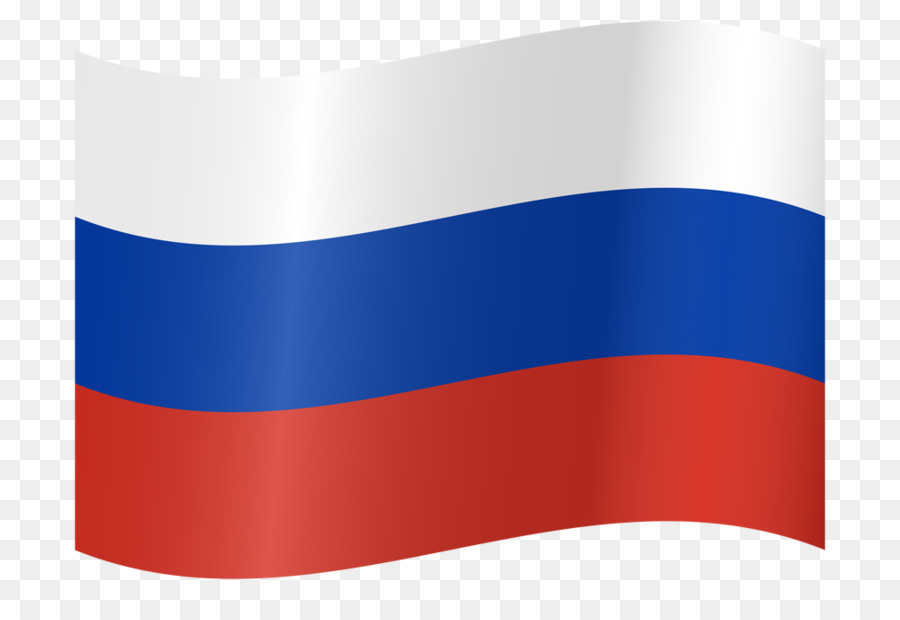 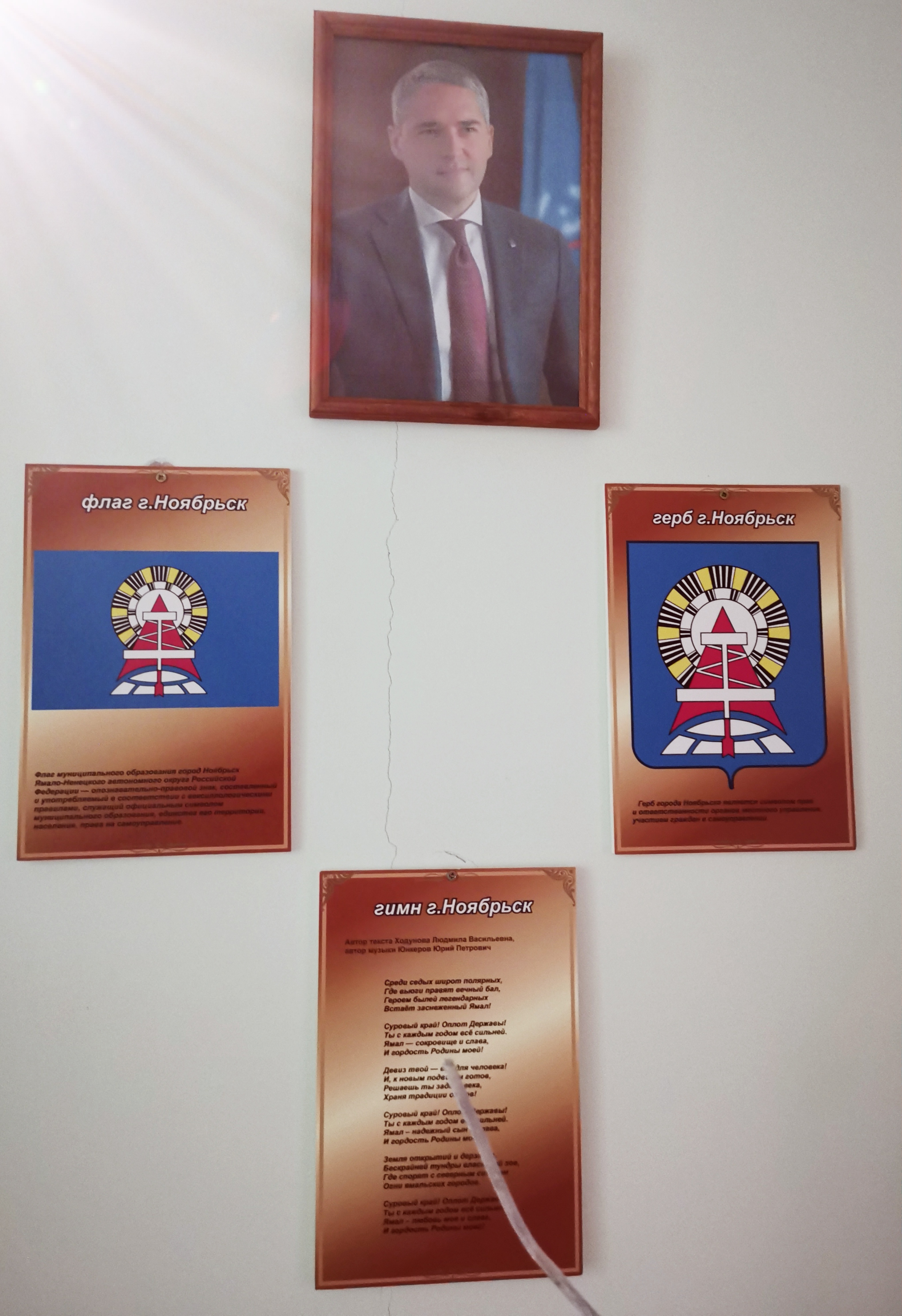 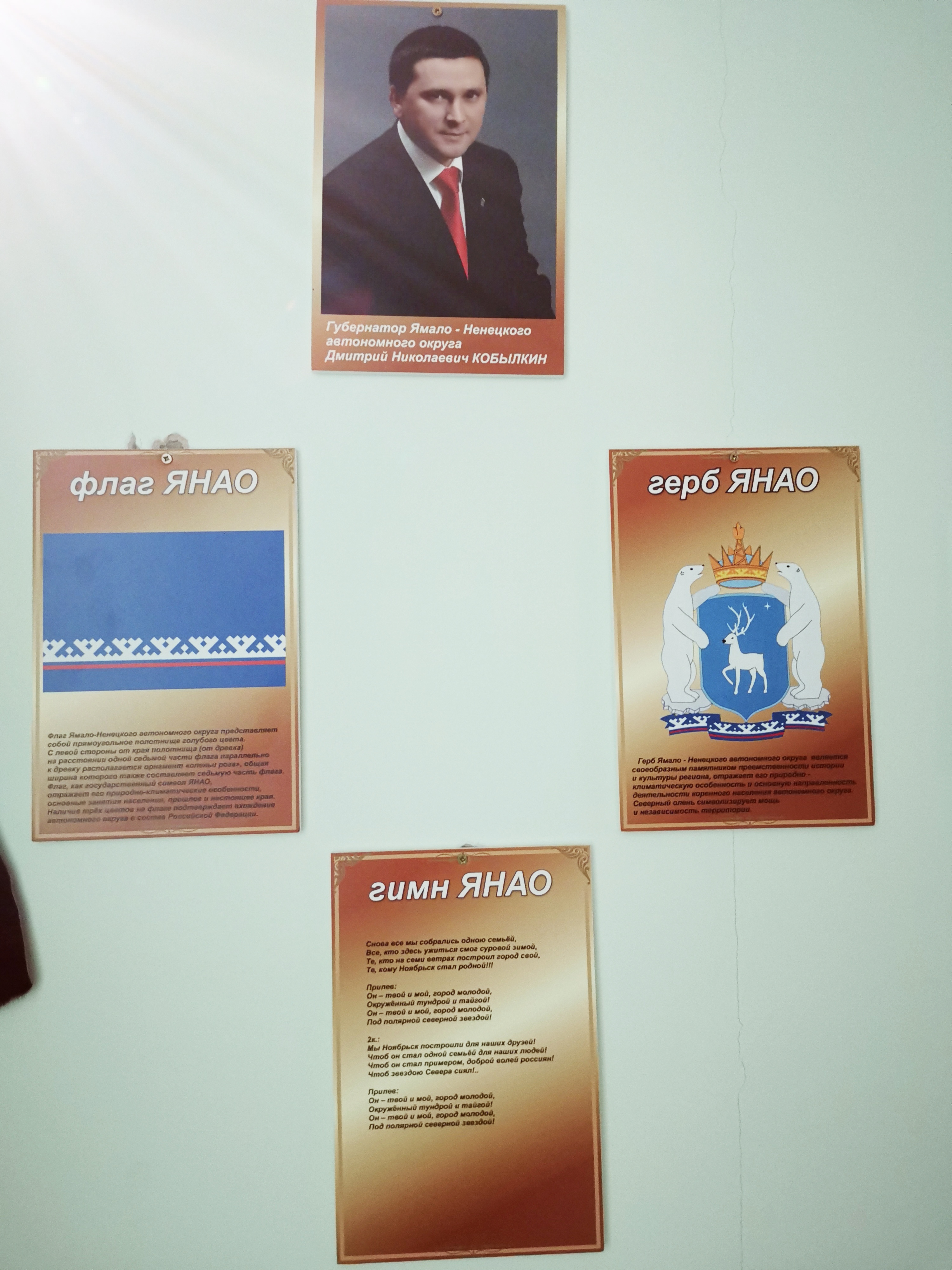 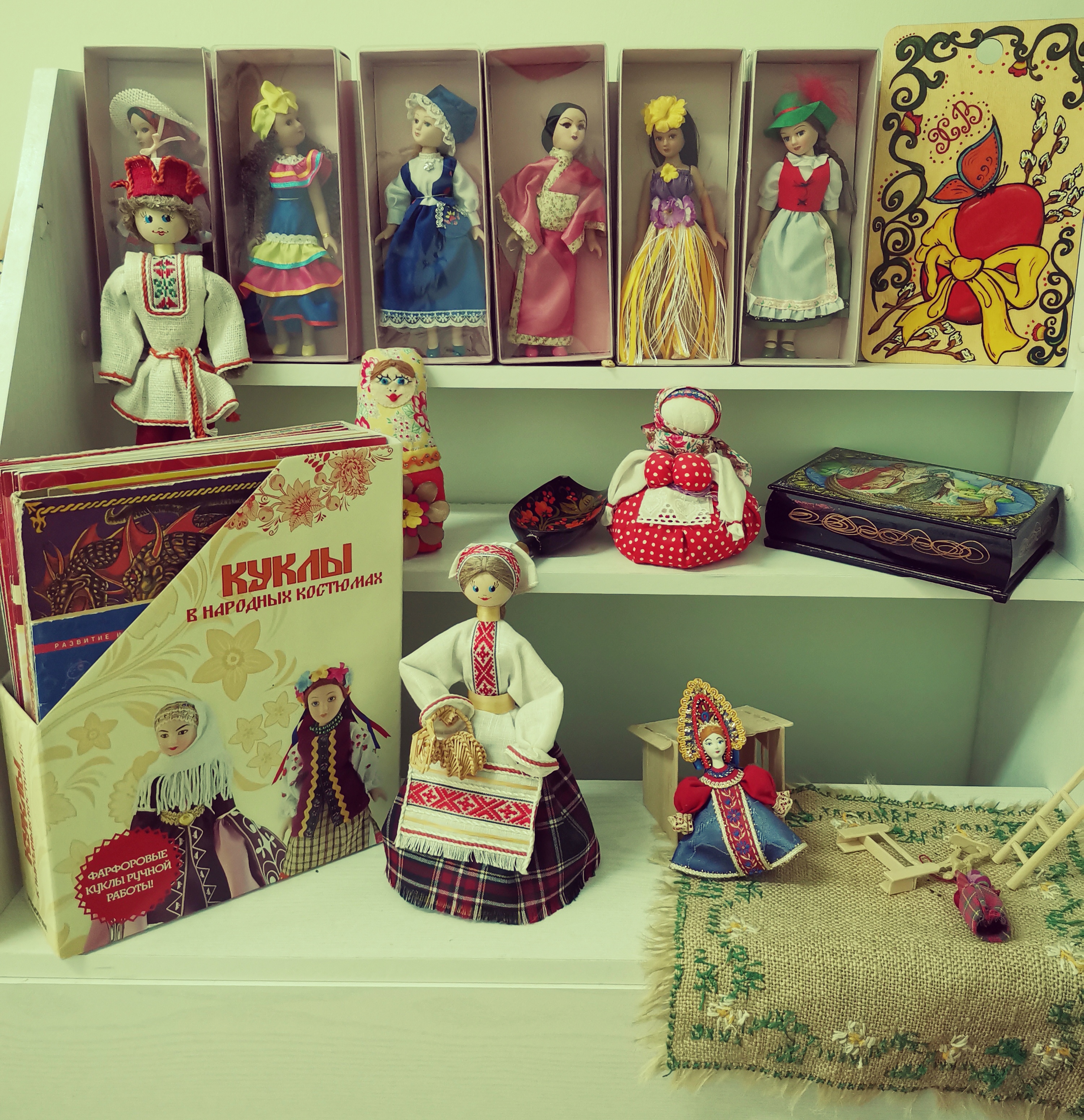 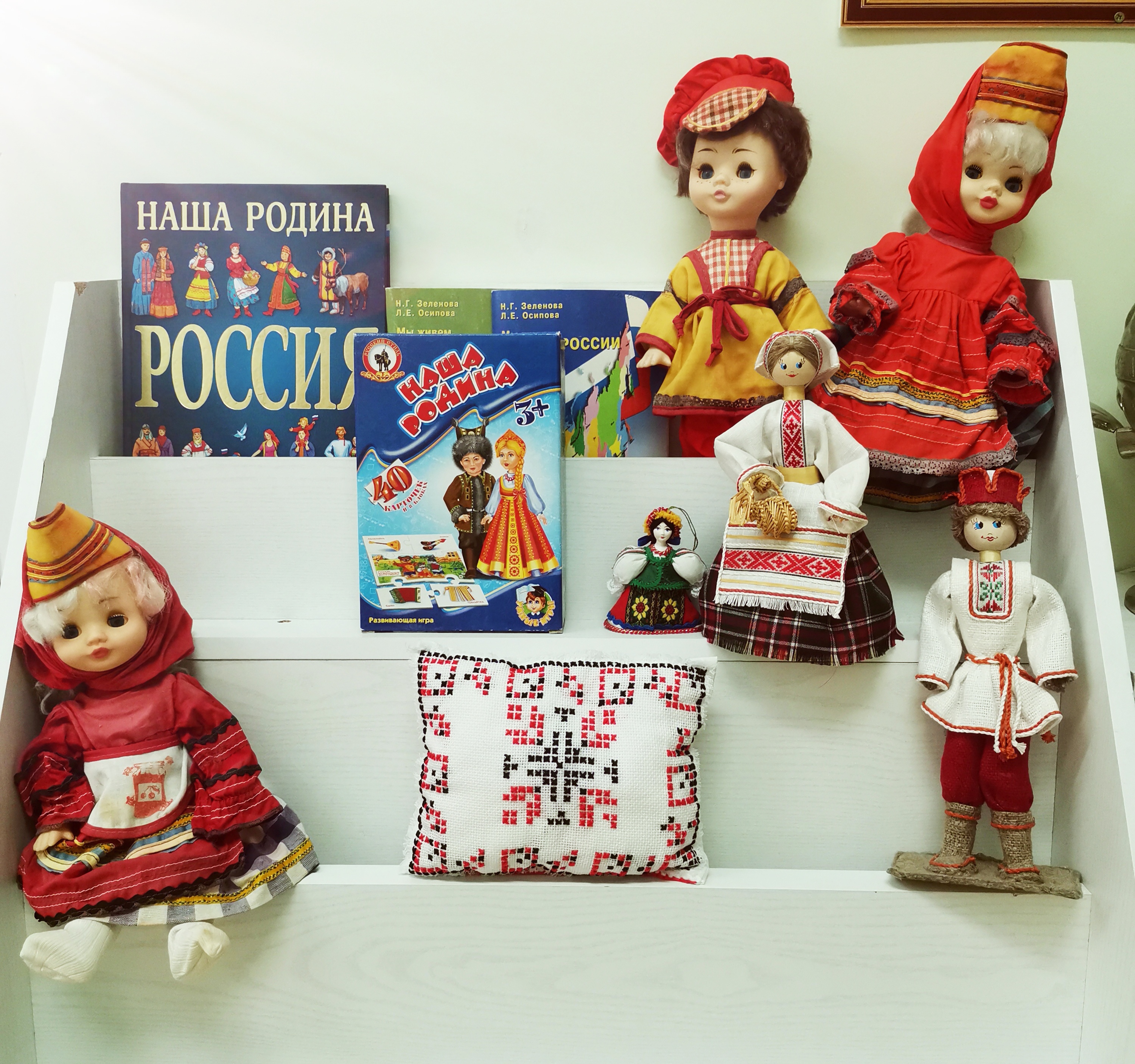 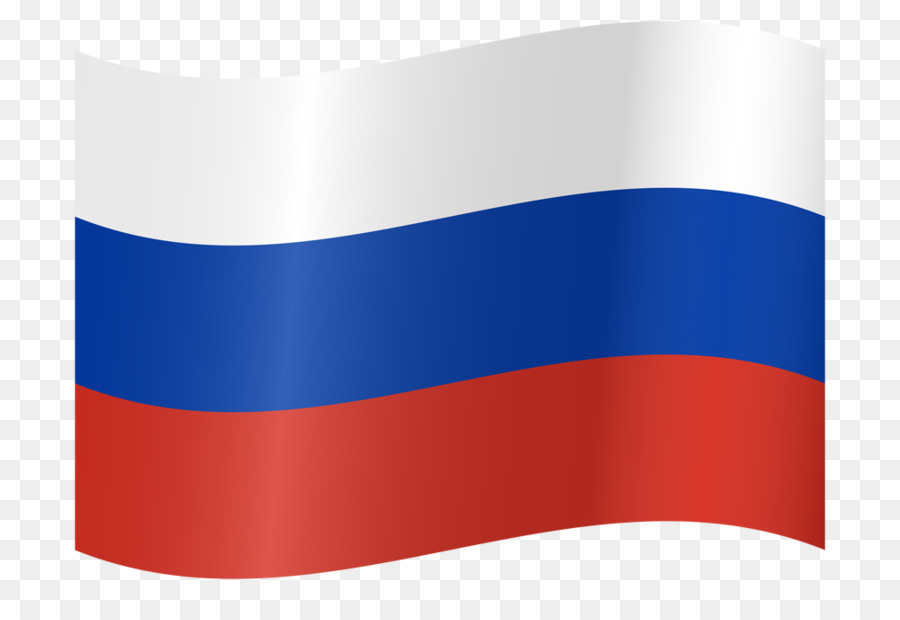 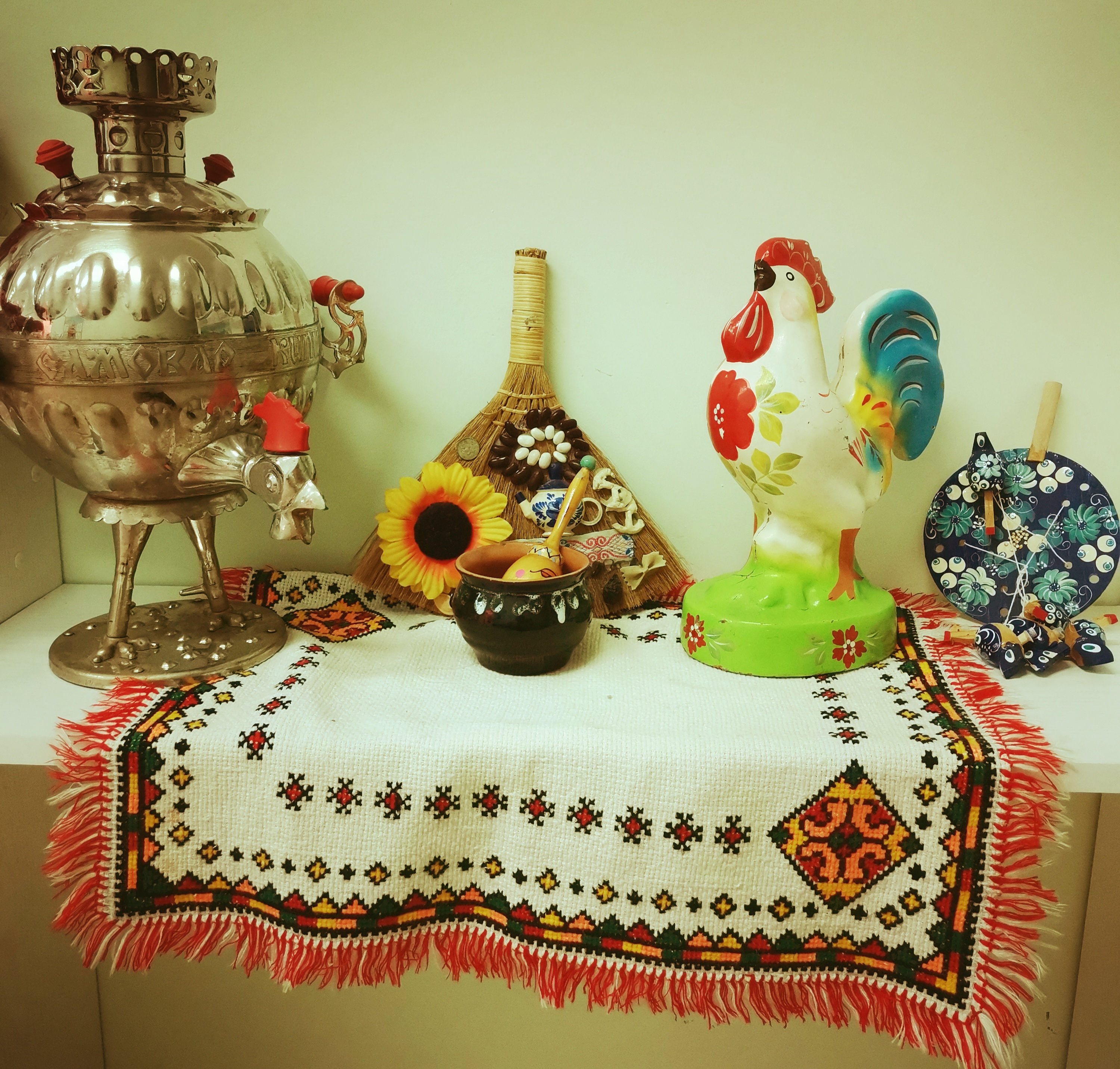 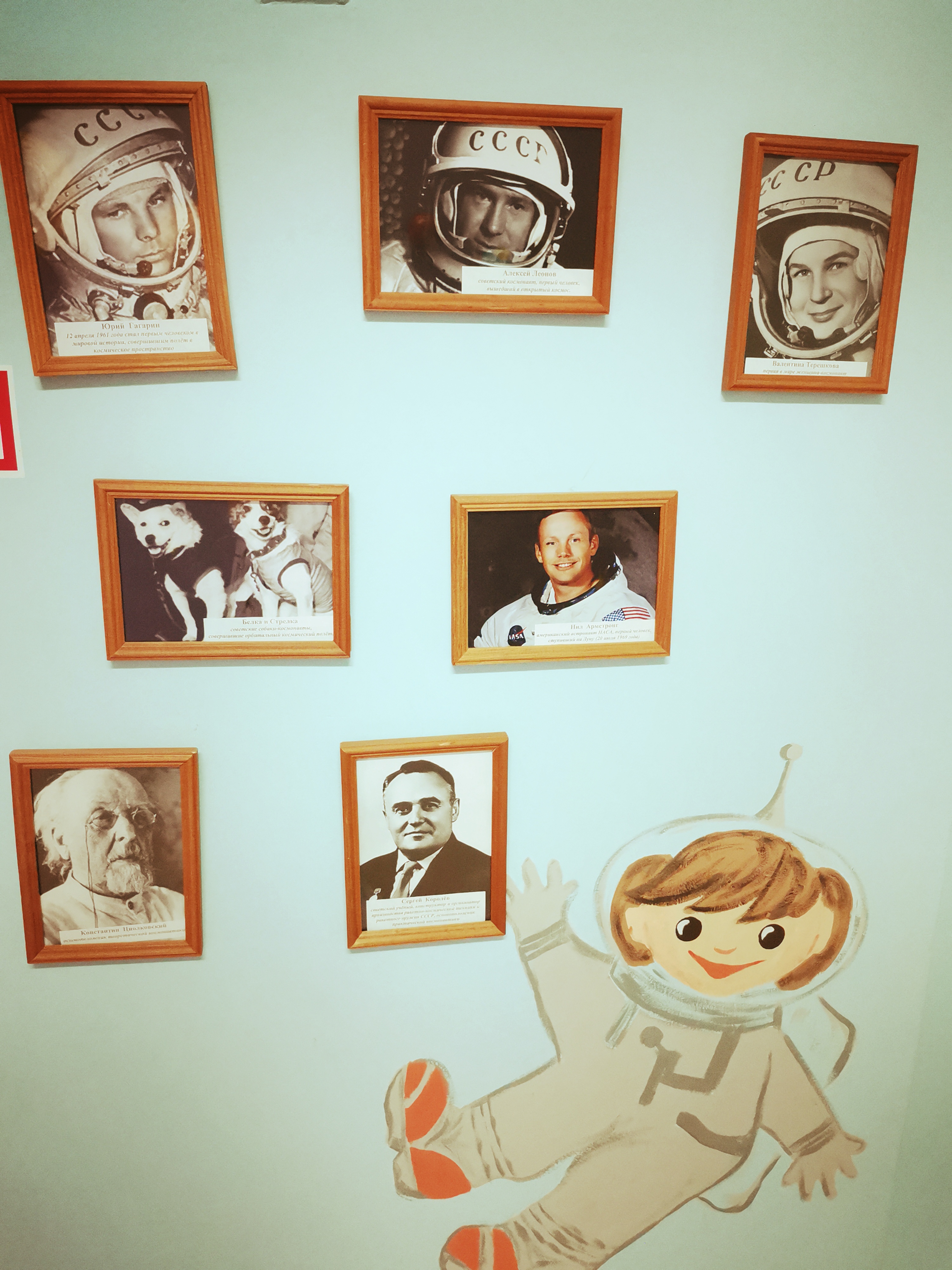 УГОЛОК ПАТРИОТИЧЕСКОГО ВОСПИТАНИЯ В НАШЕЙ ГРУППЕ
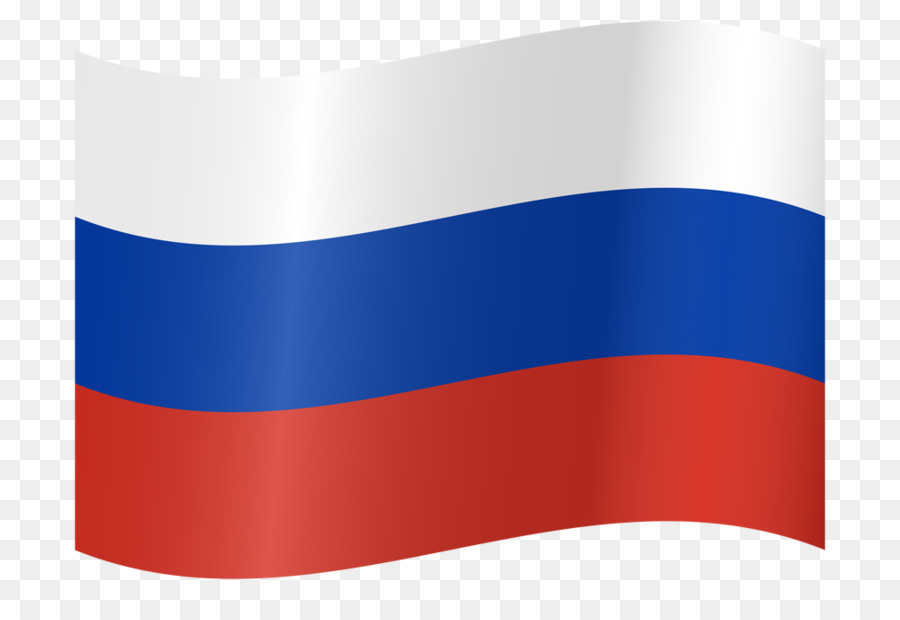 ПАТРИОТИЧЕСКОЕ ВОСПИТАНИЕ ДОШКОЛЬНИКОВ
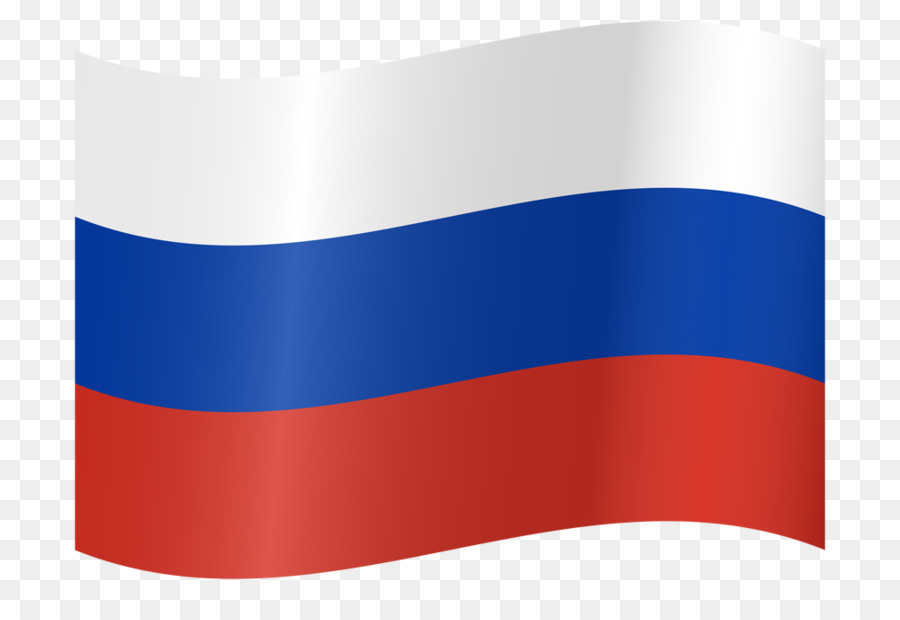 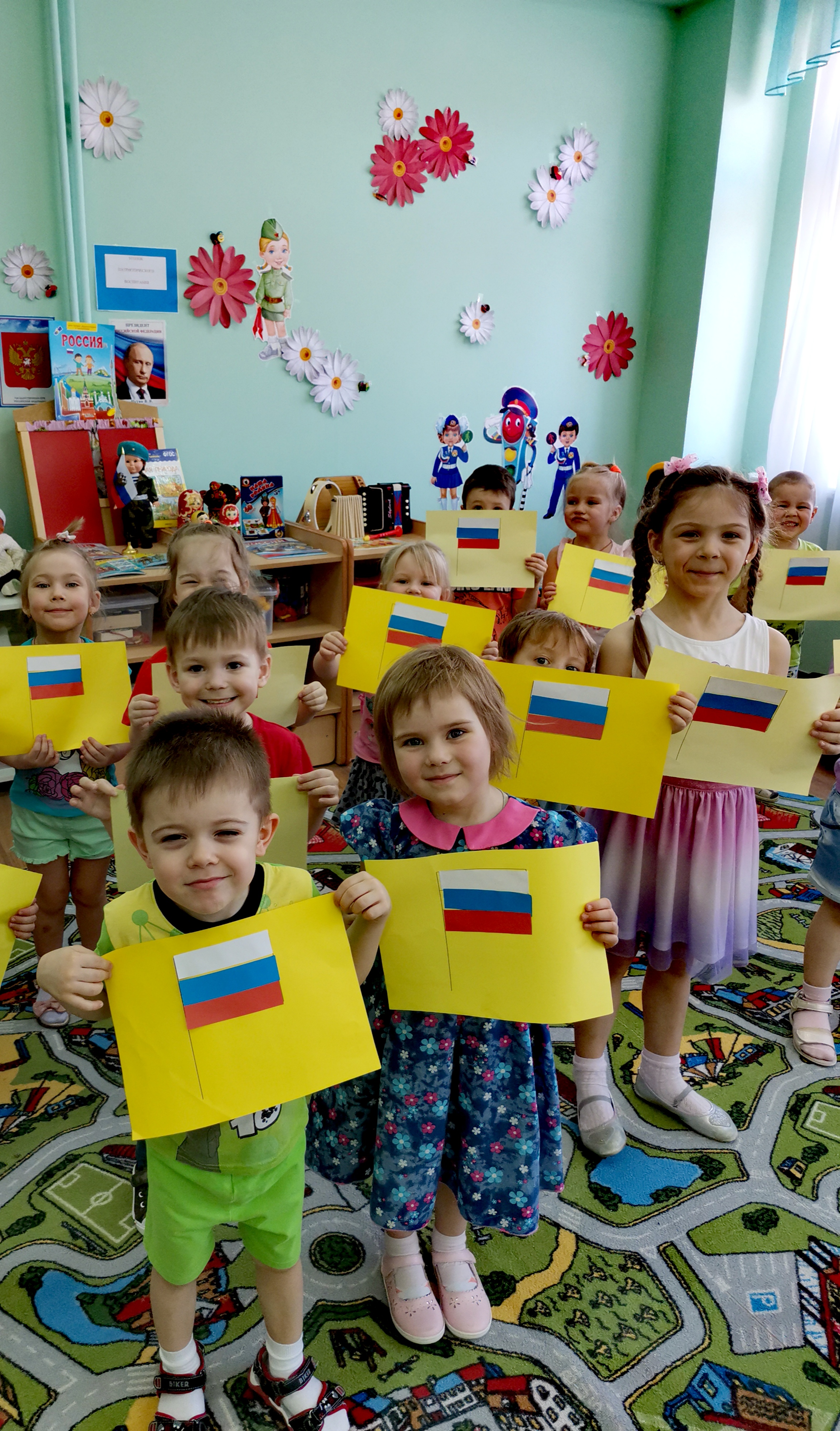 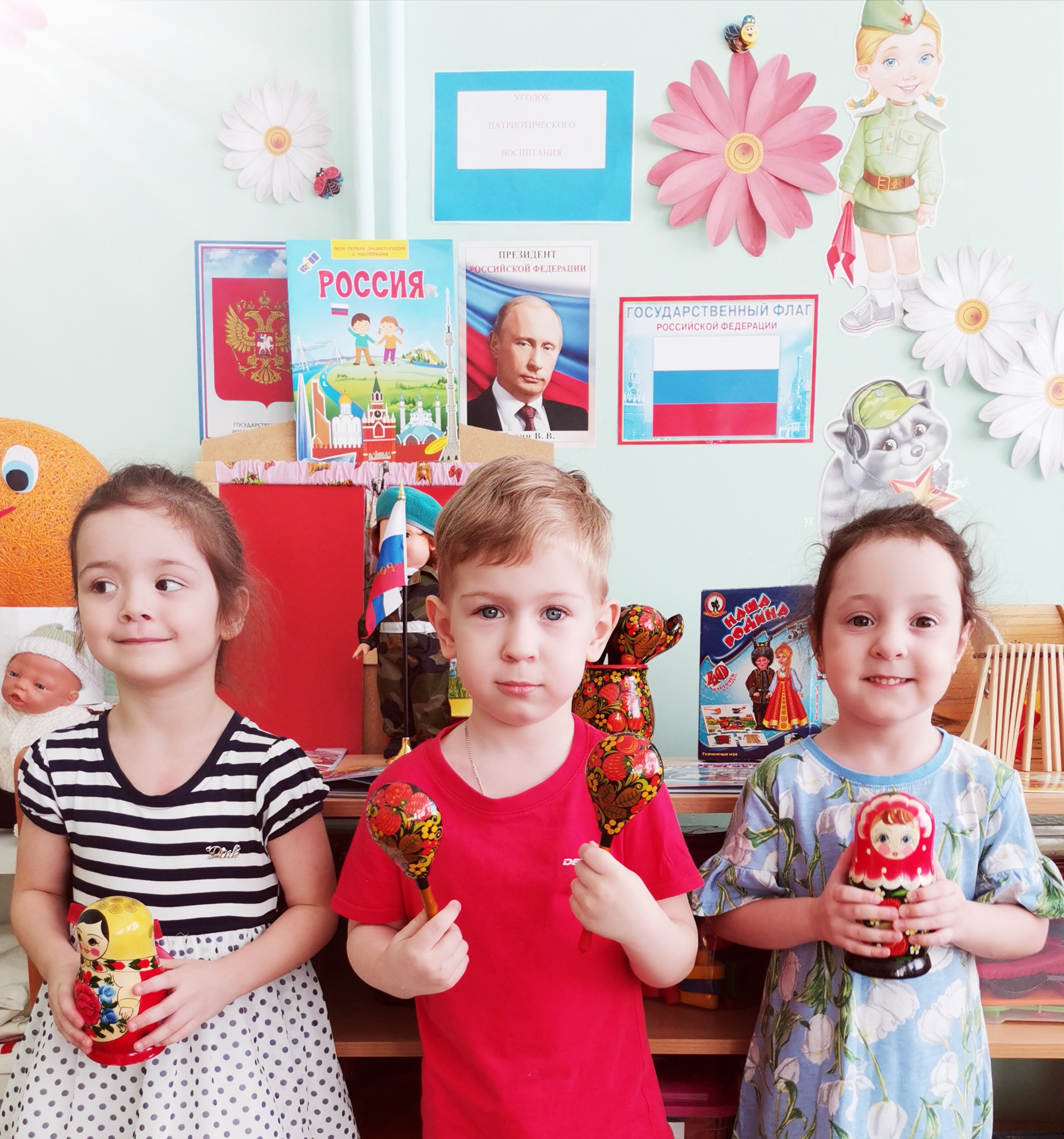 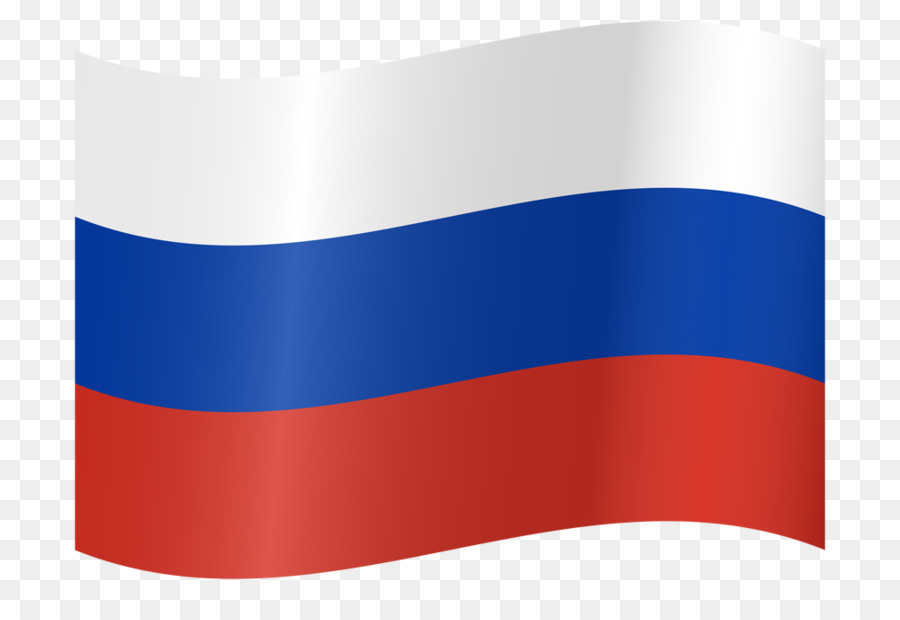 ПАТРИОТИЧЕСКОЕ ВОСПИТАНИЕ
«Любовь к родному краю, родной культуре, родной речи начинается с малого – с любви к своей семье, к своему жилищу, к своему детскому саду. Постепенно расширяясь, эта любовь переходит в любовь к Родине, ее истории, прошлому и настоящему, ко всему человечеству»
   Д. С. Лихачев
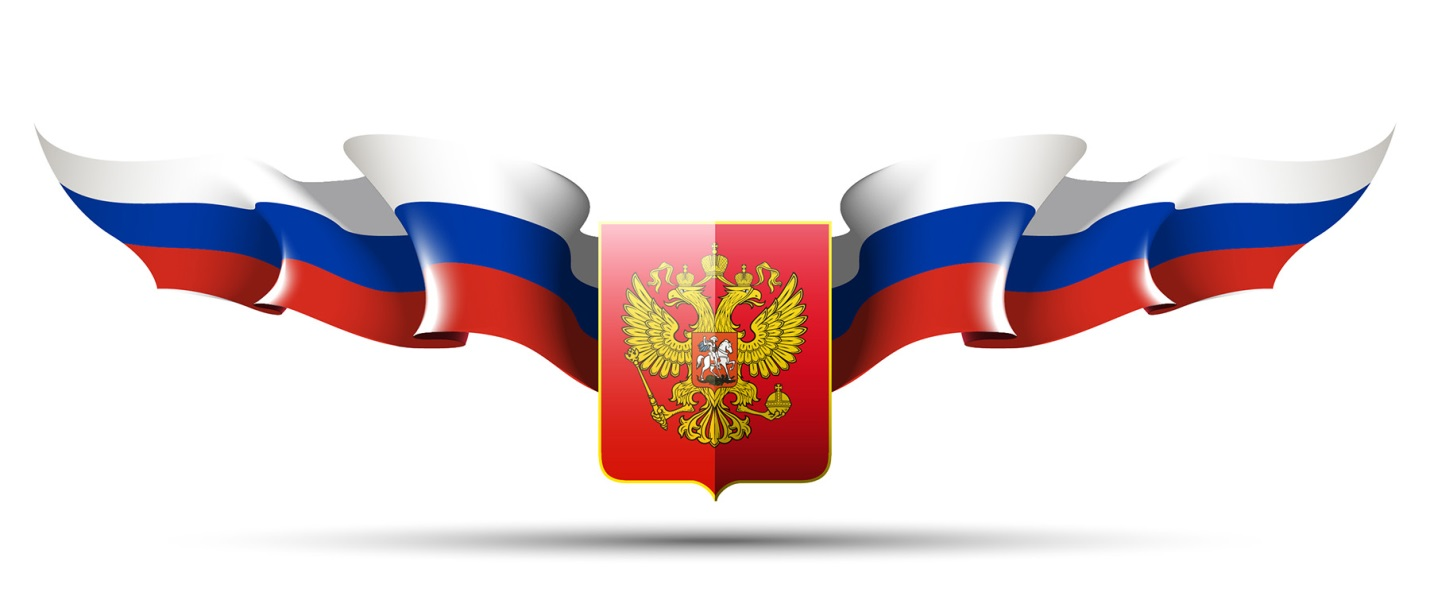 СПАСИБО ЗА ВНИМАНИЕ